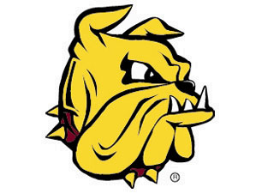 University of Minnesota Duluth2014 SAE Clean Snowmobile Challenge
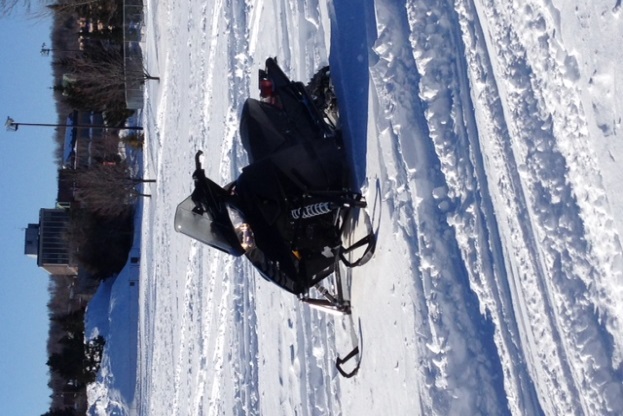 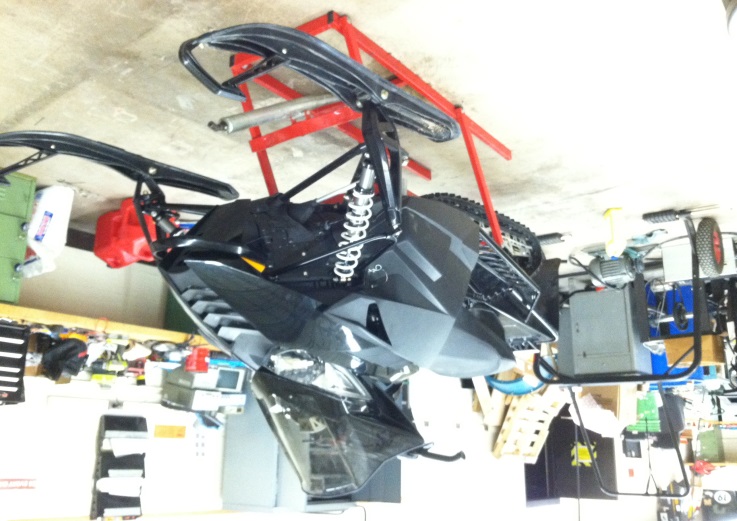 Joe Lofgren
Brandon Salaba
Kyle Schroer
Kyle Levanen
Dylan Dahlheimer
UMD
University of Minnesota Duluth
[Speaker Notes: Brandon]
Agenda
Snowmobile Overview
Engineering Modifications
Performance
Driveline Efficiency
Emissions & Noise Control
Benefits in Industry
UMD
University of Minnesota Duluth
[Speaker Notes: Brandon]
Snowmobile Overview
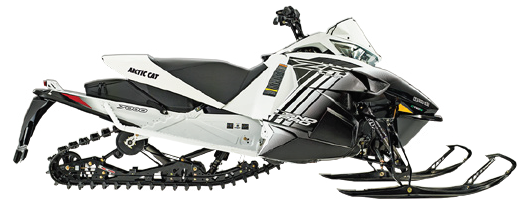 2014 Arctic Cat ZR 7000 LXR
C-TEC4 4-Stroke Engine
1049cc over 3-cylinders
EPA rated: 124 hp
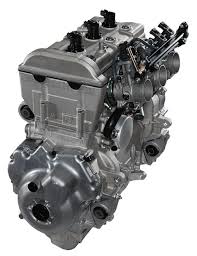 UMD
University of Minnesota Duluth
[Speaker Notes: Joe]
Engineering Modifications:Performance
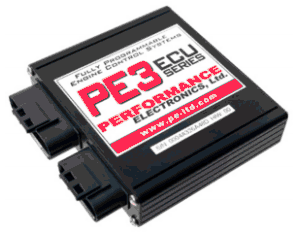 Standalone ECU
Performance Electronics PE3 ECU
Wide-Band O2 Sensor
Flex Fuel Sensor
PE Monitor Software
Land and Sea Dynomite Dynamometer
UMD
University of Minnesota Duluth
[Speaker Notes: Kyle L]
Dyno Setup
UMD
University of Minnesota Duluth
[Speaker Notes: Kyle L]
Fuel and Ignition Maps
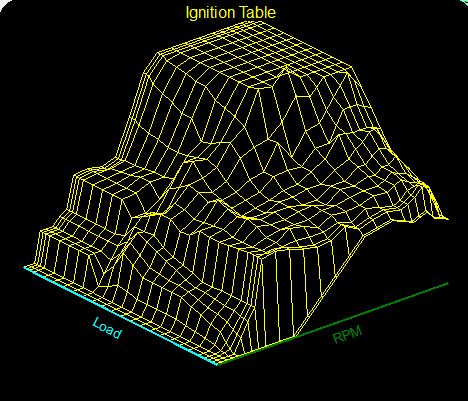 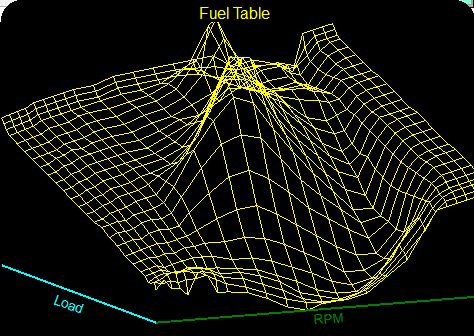 UMD
University of Minnesota Duluth
[Speaker Notes: Joe]
Chassis Dyno
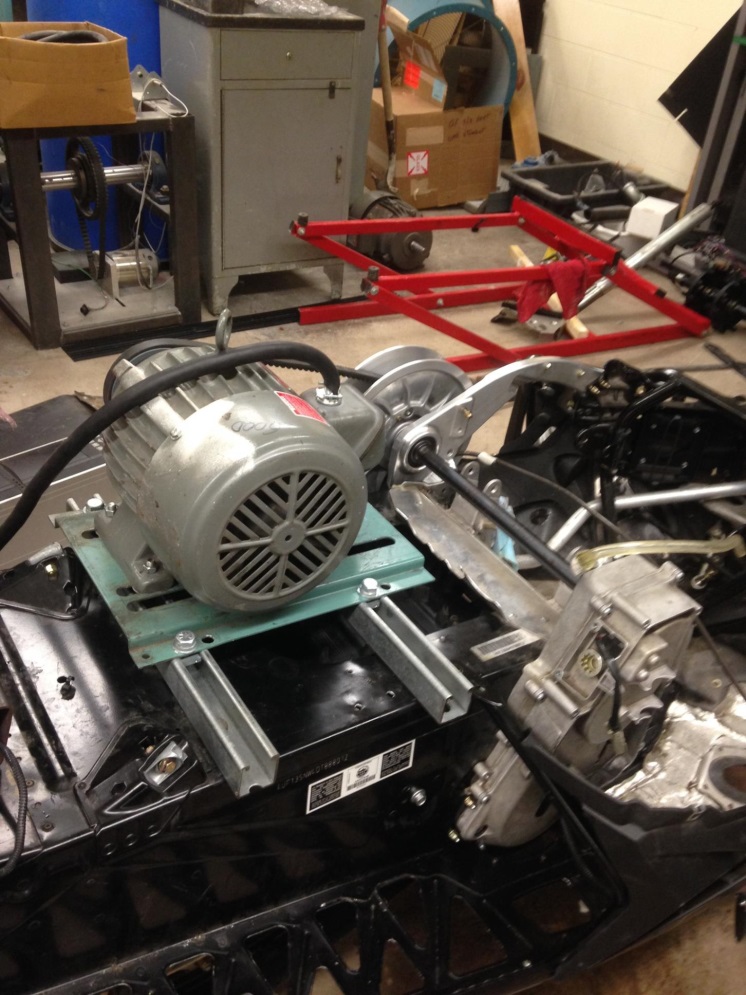 3.5hp electric motor
No load was applied to the track
Power consumption with stock setup: 2.3hp
UMD
University of Minnesota Duluth
[Speaker Notes: Dylan]
Reverse Removal
Electric actuating motor
Removed 8lbs of rotating mass
Decreased power required by 1.4%
UMD
University of Minnesota Duluth
[Speaker Notes: Dylan]
Quiet Drive Track
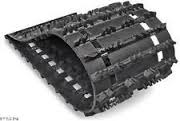 Hacksaw Quiet Drive Track
Donated by Camoplast
128” X 14” X 1.00”
Power decreased using the Silent Track and Standard 2.52” Drive Sprocket: 22.1%
Noise Reduction
Stock Track: 96.6 dB output
Quiet Track: 92.3 dB output
UMD
University of Minnesota Duluth
[Speaker Notes: Brandon]
Drive Sprocket
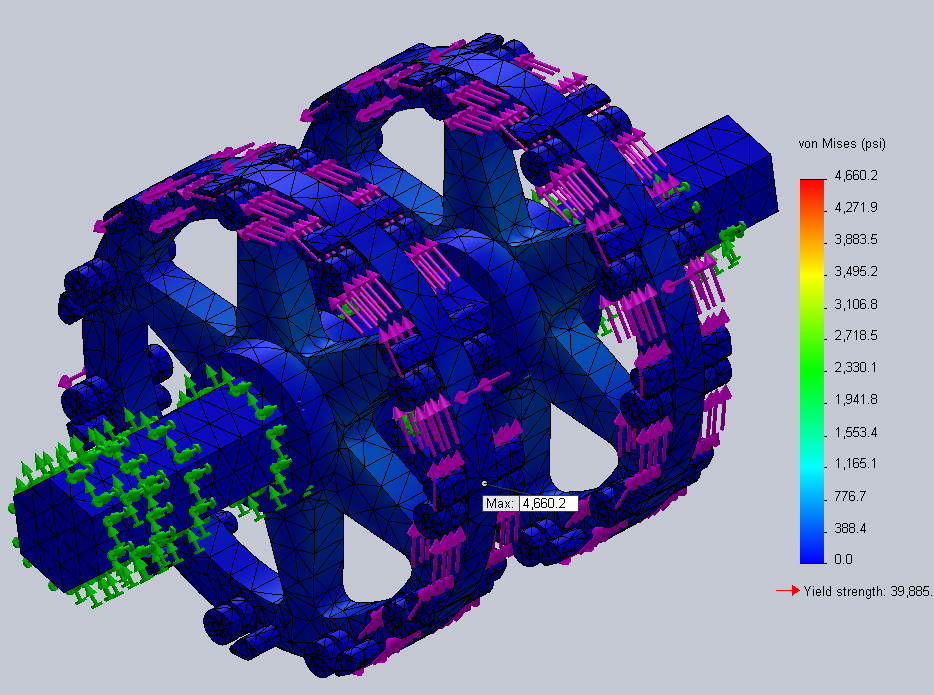 6061-T6 Aluminum
88 Total Ball Bearings
0.25” Socket Head Cap Screws
2.52” Drive Pitch
11 teeth
Safety Factor of 10
Decrease of 27.1% in power consumption
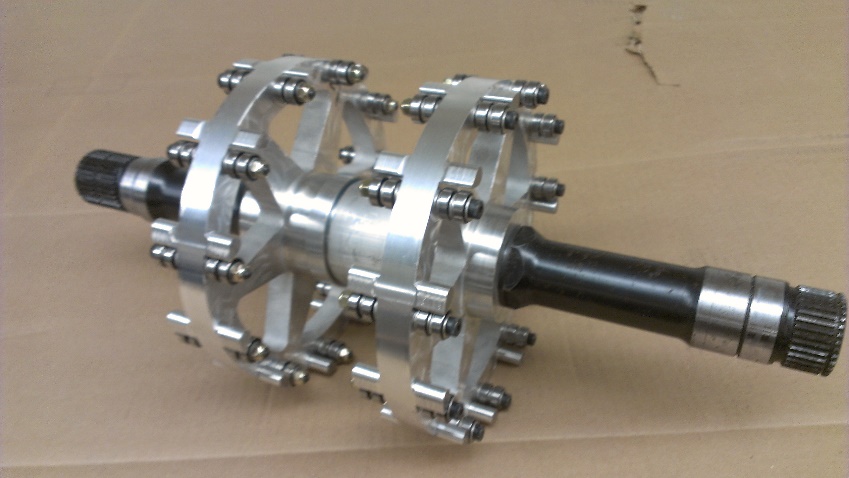 UMD
University of Minnesota Duluth
[Speaker Notes: Brandon]
Emissions
Heraeus 3-way Catalyst
HeraPur Coating
Platinum, Palladium, and Rhodium
105 mm Diameter, 74.5 mm Length
Muffler Inlet
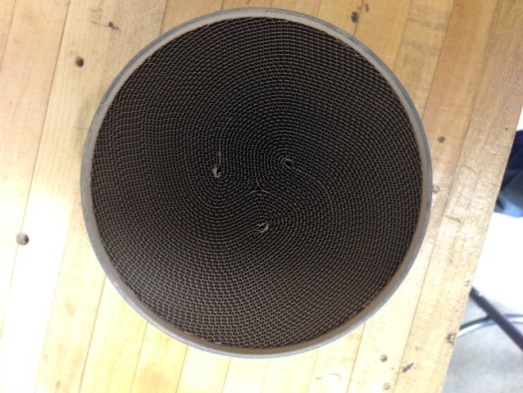 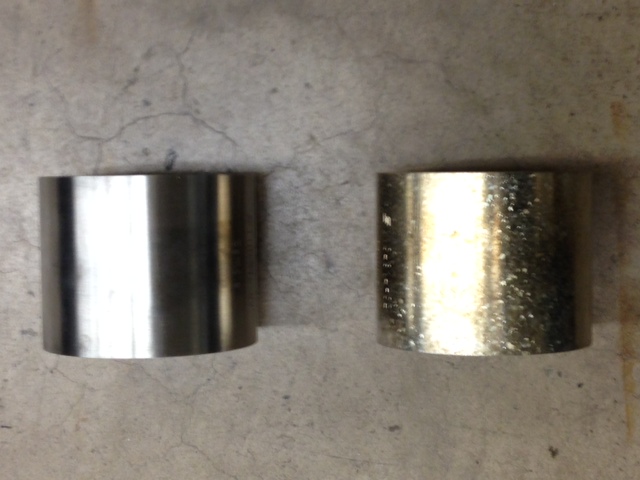 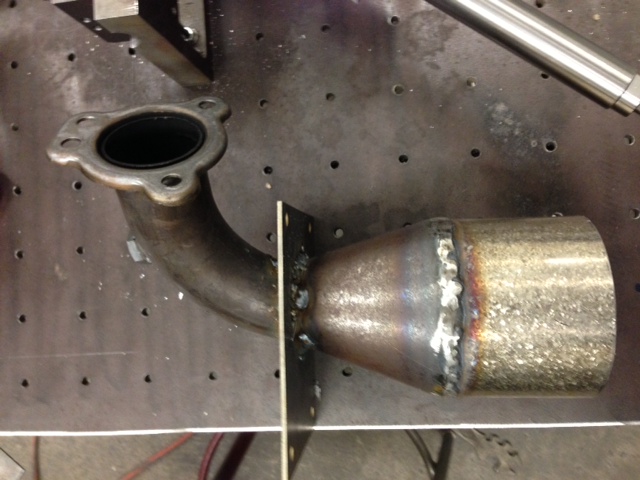 UMD
University of Minnesota Duluth
[Speaker Notes: Kyle S]
Noise Reduction
New Design:
Stock:
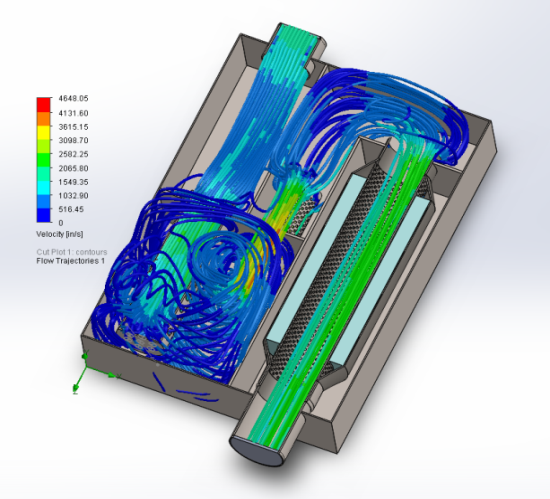 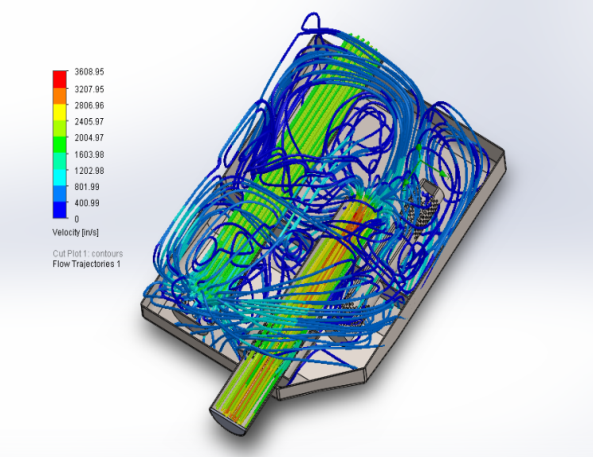 Muffler Redesign
Resonating Chamber
High frequency cancelation
Similar backpressures
SAE J192 Results: 78 dBA
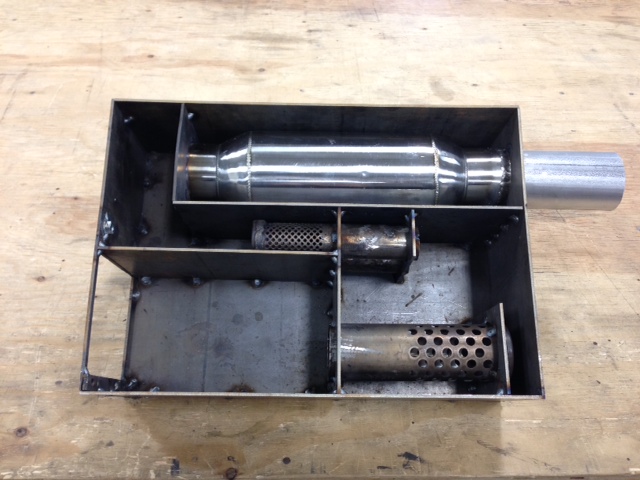 UMD
University of Minnesota Duluth
[Speaker Notes: Kyle S]
Benefits in Industry
Snowmobilers – Performance and Efficiency
Drive Sprocket
Reverse Removal
Environmentalists – Noise and Emissions
Three-way catalyst
Fuel Economy
Alternative Fuel Capability
Dealers/Outfitters – Cost and Durability
UMD
University of Minnesota Duluth
[Speaker Notes: Kyle L]
Thank You
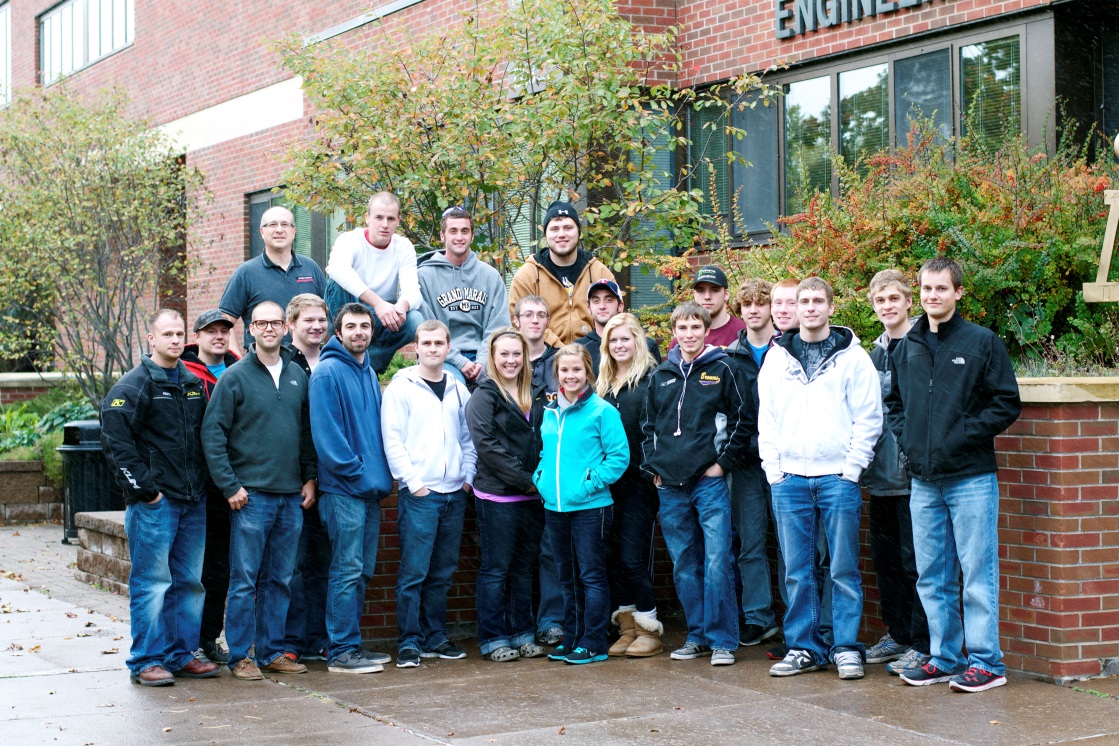 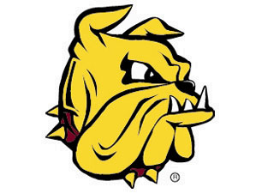 UMD
University of Minnesota Duluth